MÚSICA, MESTRE!
6 – 10 DE NOVEMBRE
ACOLLIDA
DILLUNS
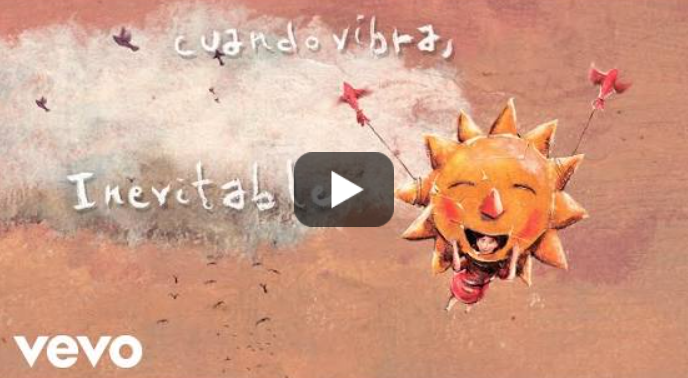 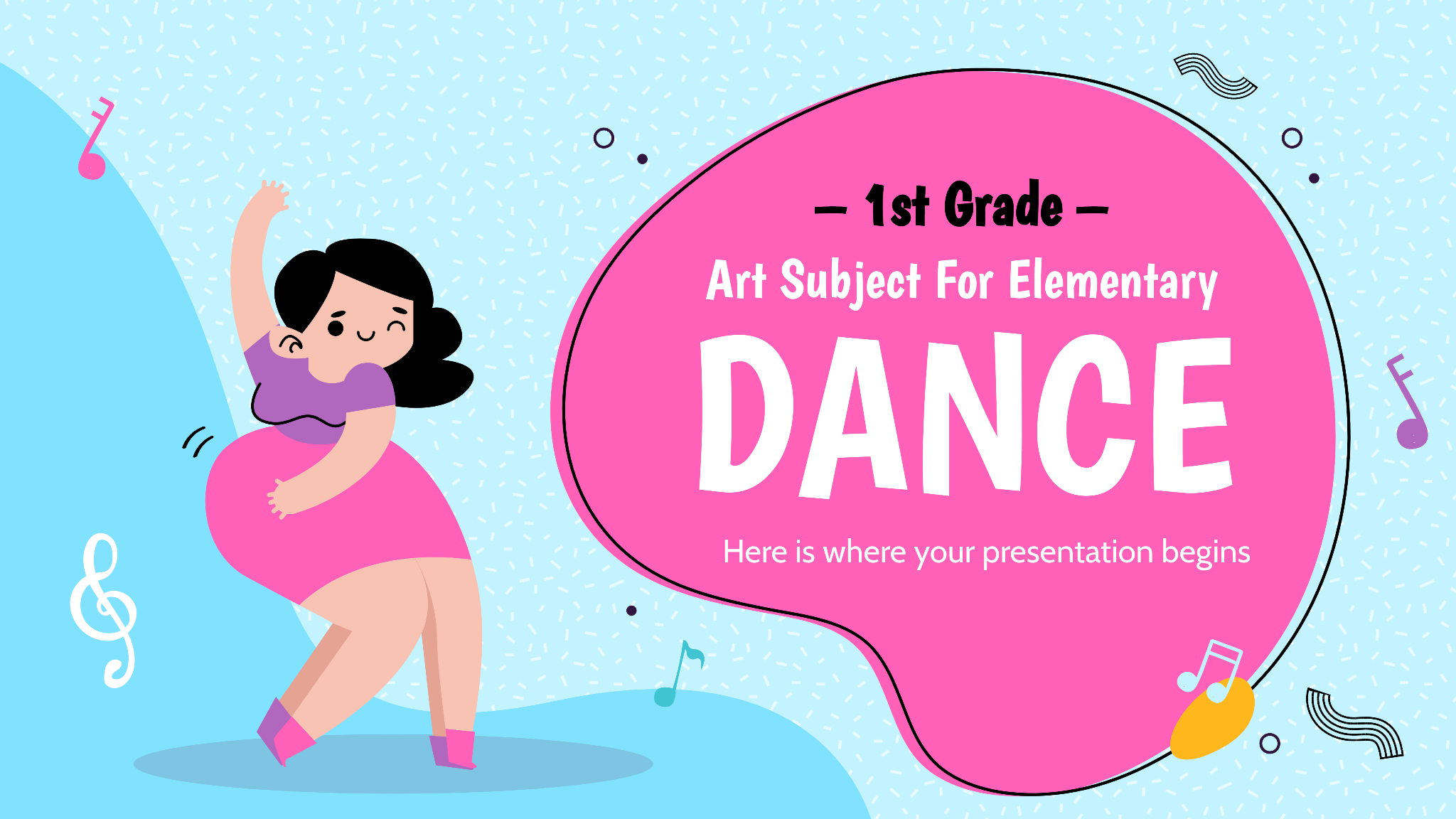 ESCOLTEM AQUESTA CANÇÓ
Saps què és una endevinalla?
Doncs en aquesta cançó, ens en estan proposant una. Saps quina és? Si cal, escolta-la dues vegades per intentar trobar les resposta!
DIMARTS
DIMARTS
RECORDES LA CANÇÓ D’AHIR?
Es titulava “INEVITABLE”. Inevitable és alguna cosa que no podem impedir que passi. 
AMOR és la resposta a l’endevinalla d’ahir!
L’amor cap algú, ja sigui cap a un amic, familiar o animal, és un sentiment que va creixent dia a dia sense que nosaltres ho provoquem. És inevitable no estimar al nostre germanet o germaneta, o a la nostra mascota, perquè són bons i es porten bé amb nosaltres. Imagineu-vos que prohibissin estimar-nos, seria impossible! 
Tu també penses que l’AMOR és INEVITABLE?
dimecres
COM DESCRIU L’AMOR AQUESTA CANÇÓ?
MEU
TEU
REMEDIA
INSUPERABLE
“Remedia todo lo irremediable”
“Está en nosotros”
“Una energía que me lleva hacia ti”
“Lo llevo dentro y me hace ser imparable”
ENERGIA
IMPARABLE
TEU
MEU
Següent diapositiva
Tu també penses que l’amor és així?
dimecres
AMB QUINA DESCRIPCIÓ DE L’AMOR ET QUEDES, TU?
INTERMINABLE
INSUPERABLE
Que no acaba mai.
No hi ha res en aquest món millor que l’amor.
INAGOTABLE
INEXPLICABLE
Mai ens quedarem sense, té tota l’energía del món.
Costa definir-lo amb paraules.
Pots afegir alguna altra paraula que descrigui l’amor?
Pots afegir alguna altra paraula que descrigui l’amor?
dijous
COM ÉS L’AMOR, DONCS?
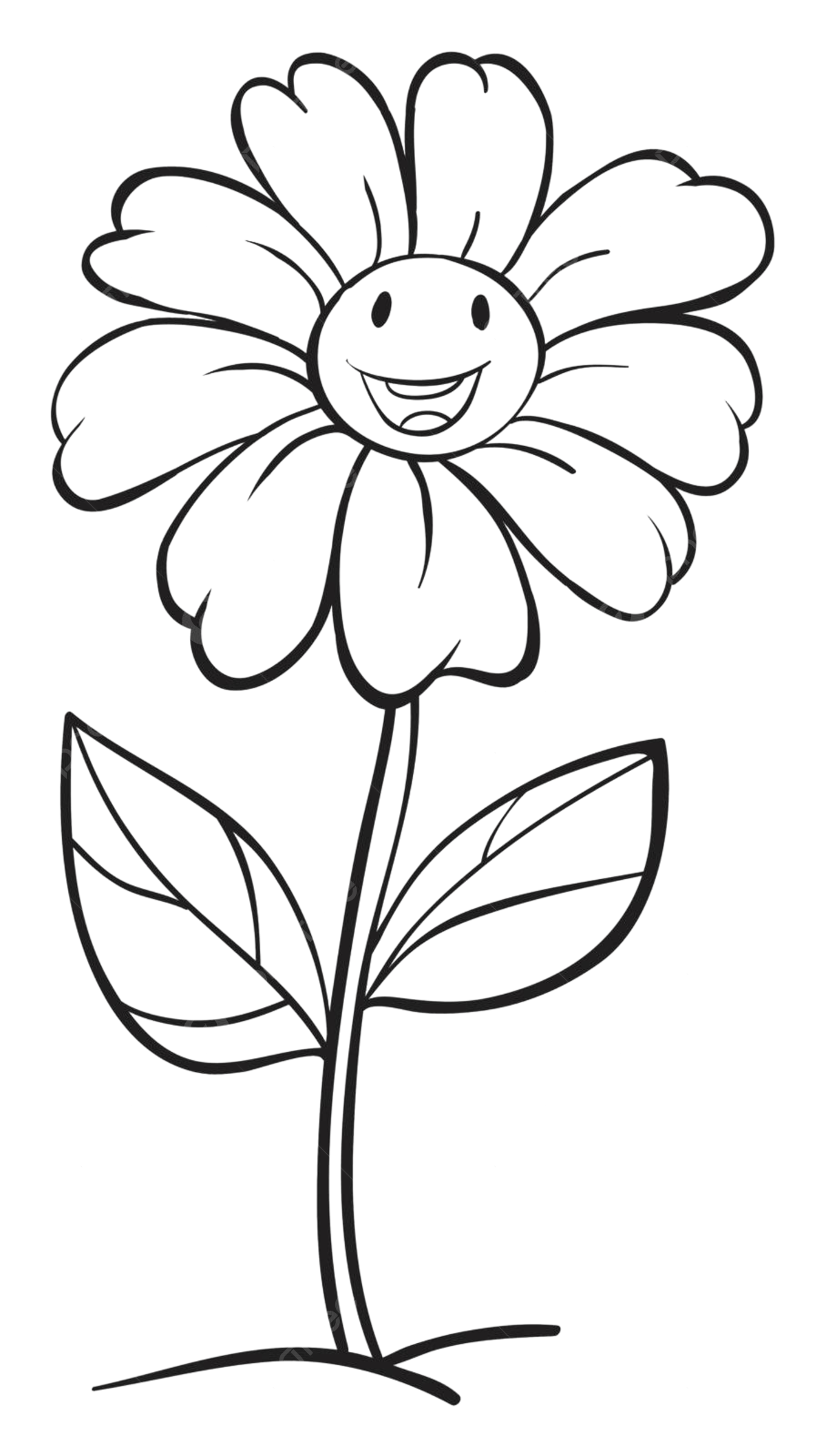 Es la energía que me lleva hacia ti
Lo llevo dentro y me hace ser imparable
Solo lo entiendes si lo puedes sentir
Jamás desaparece
Te echo de menos cuando no estás aquí
Nace y vive dentro de mí
Vibra, fluye y sale volando hacia ti
Lo mío es tuyo
Porque tú estás aquí
Amb quin pètal et quedaries?
Per què?
divendres
Jesús ens estima per sempre i totalment. L’amor és el prinicipal missatge de Jesús!
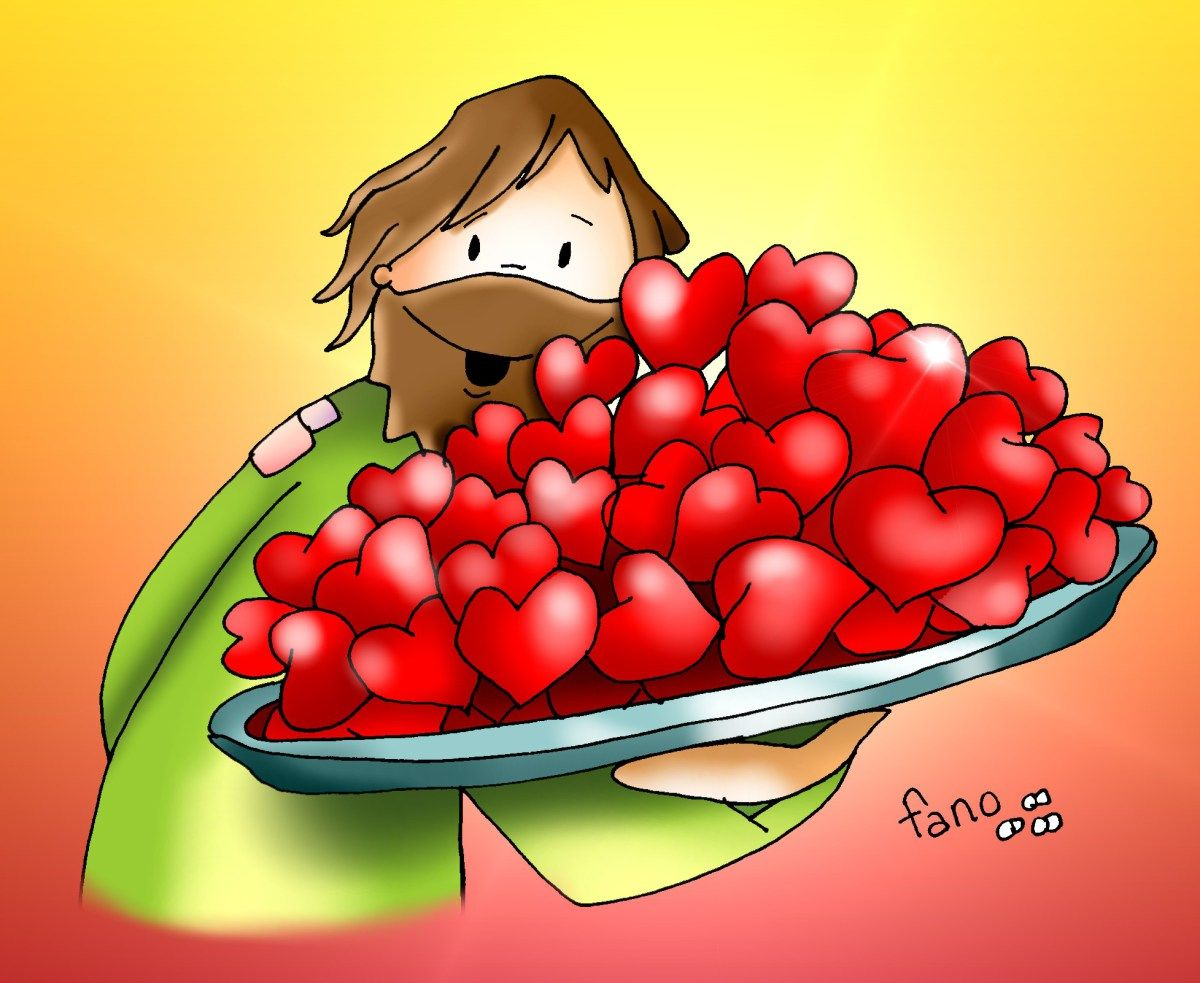 L´últim sopar va ser  un moment important per Jesús.  Rodejat dels seus amics Jesús obre el cor i els diu:
“Estimeu-vos els uns als altres tal com jo us he estimat, Així tothom sabrà que sou amics meus”.
Jn 15, 12